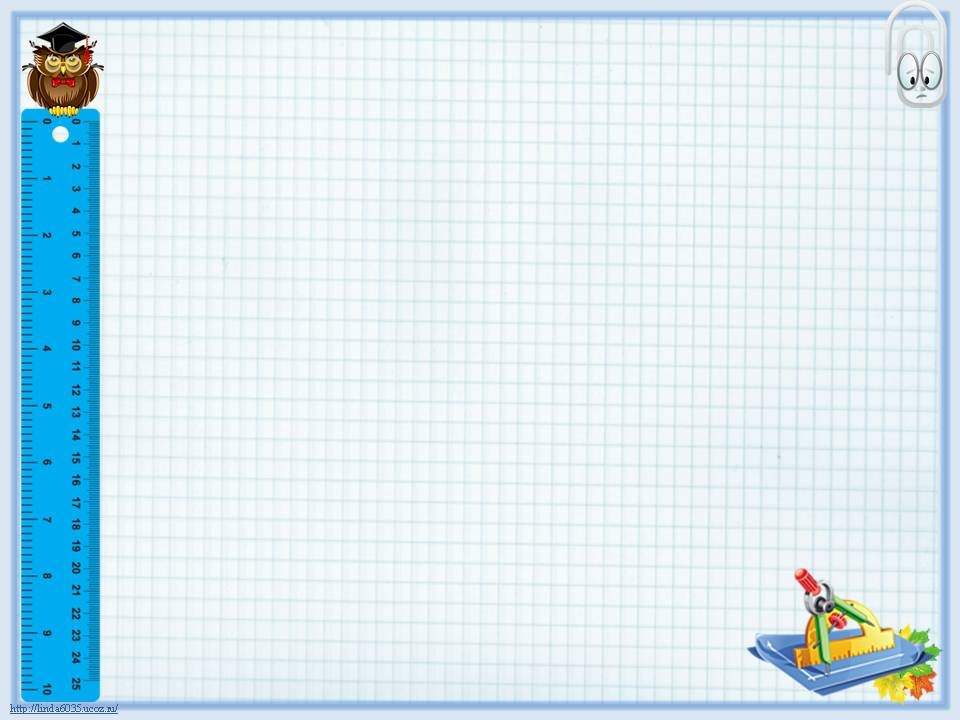 «Периметр многоугольника»
Презентация к уроку во 2 классе
Выполнила: учитель начальных классов
 Чанкова Анастасия Андреевна
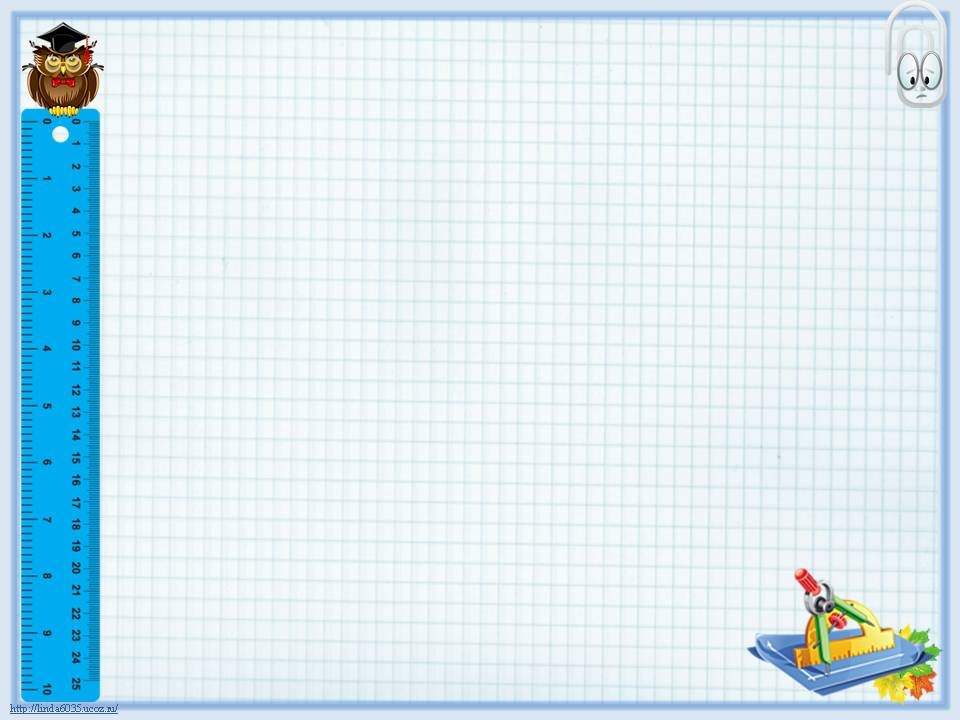 Минутка чистописания
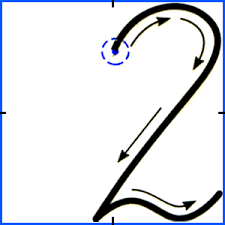 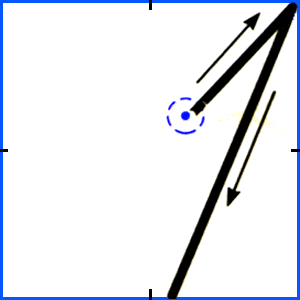 Какая фигура лишняя?
1
2
3
1
2
Чем отличаются ломаные линии?
1
2
Тема урока:
Периметр
многоугольника
Чему будем учиться на уроке:
Узнаем, что такое
 периметр многоугольника,
 и научимся его находить
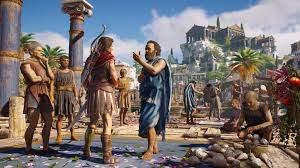 В древней Греции границы земельных участков измеряли ходьбой.Греки шли по границе своего участка и измеряли его. 
Так и появилось слово: «пери» – ходить, «метрос» – измерять
Периметр – это сумма длин всех  сторон многоугольника.

Периметр обозначается буквой латинского алфавита – Р (пэ).
Работа по учебнику    Стр.43, № 5
Принесли – 6 морковок и 4 морковки

Отдали – 8 морковок
Осталось - ? м
6 м
4 м
? м
8 м
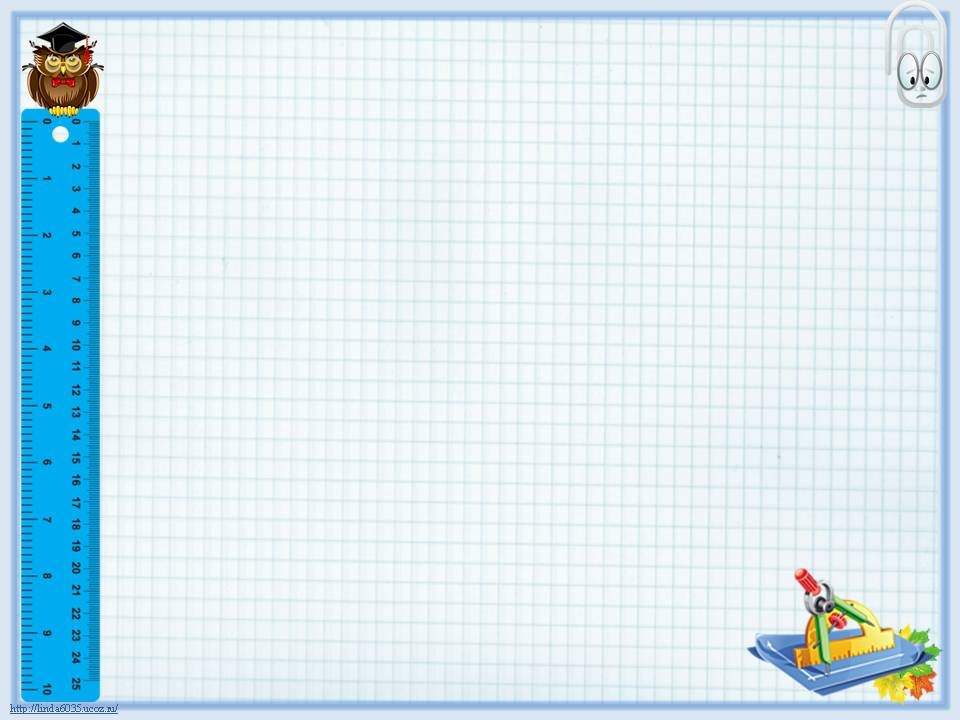 Сравни. Поставь  знаки > , <  или =
16 дм                  61 дм
5 дм 2 см           25см
3 см 6 мм           36 мм
1м 8 дм              20дм
100 мм               1 дм
5 м                      50 дм
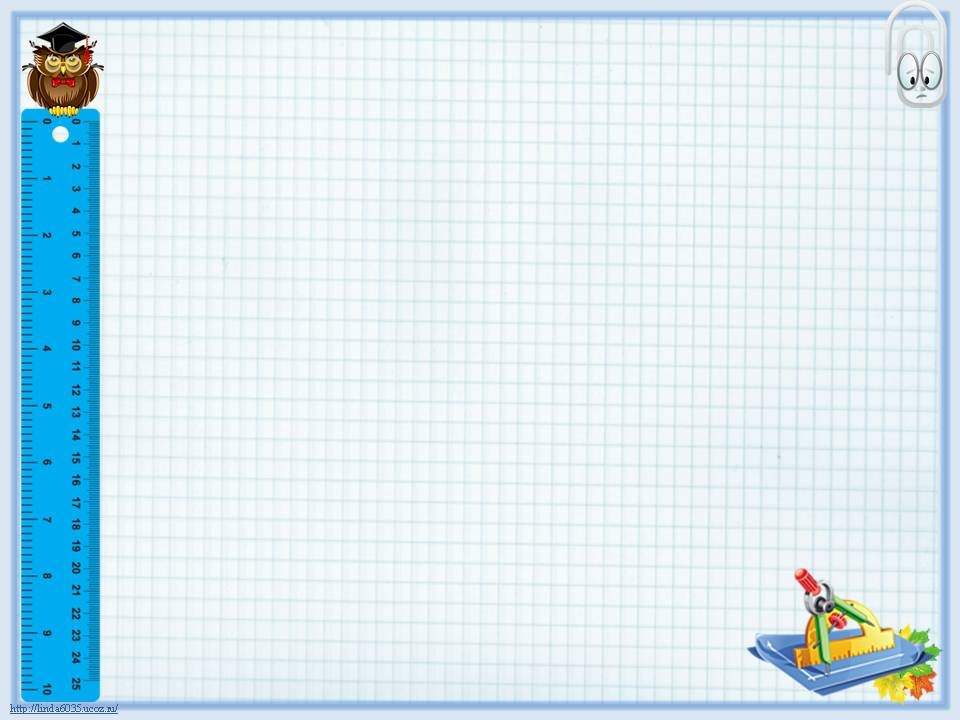 Проверь себя
16 дм
5дм 2 см
3 см 6мм
1м 8 дм
100 мм
5 м
61 дм
25 см
36 мм
20 дм
1 дм
50 дм
<
>
=
<
=
=
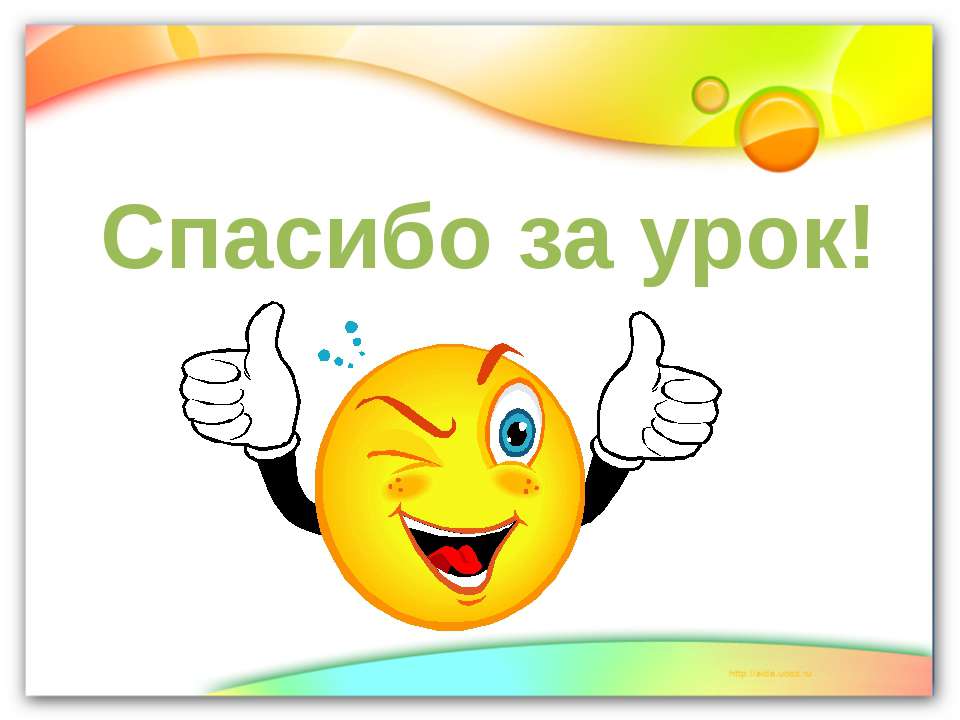